Enstrümentasyon
Aygıt Bilgisi
Radyasyonun madde ile etkileşimi:
Partiküler radyasyon
Elektromanyetik radyasyon

İyonizasyon
Eksitasyon
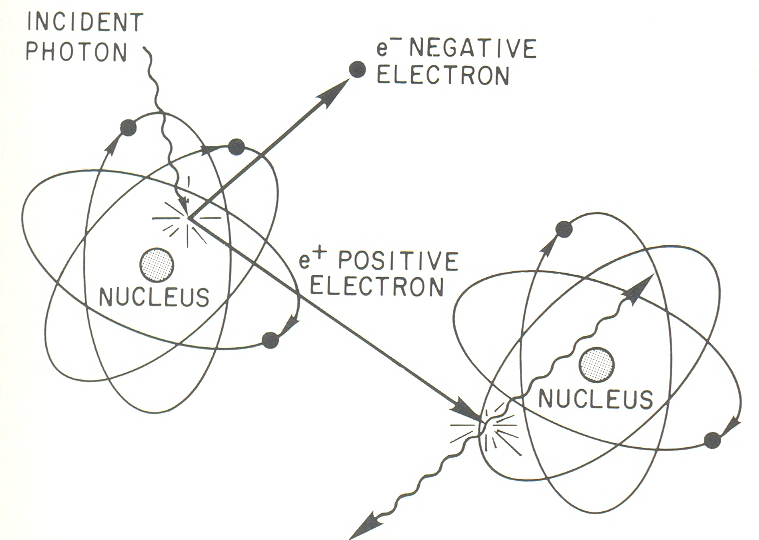 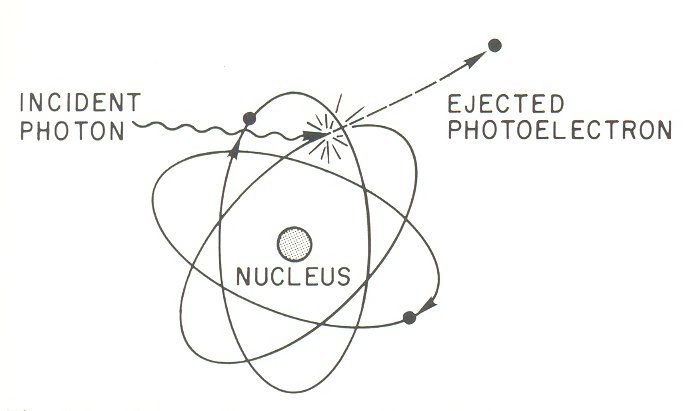 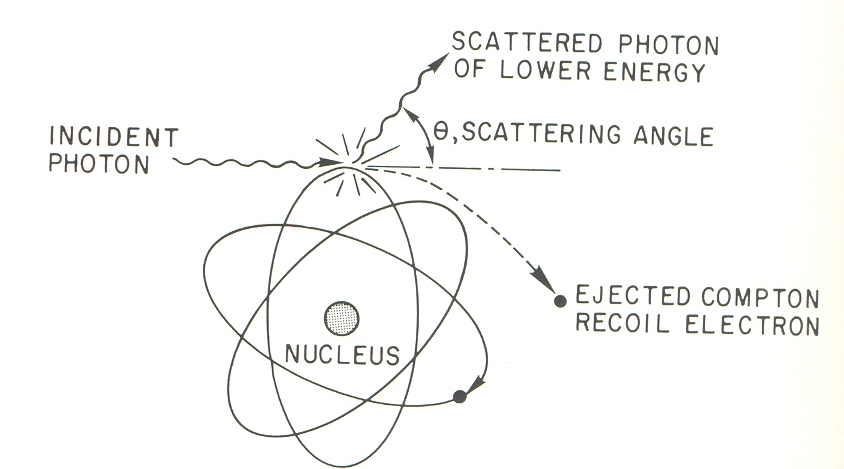 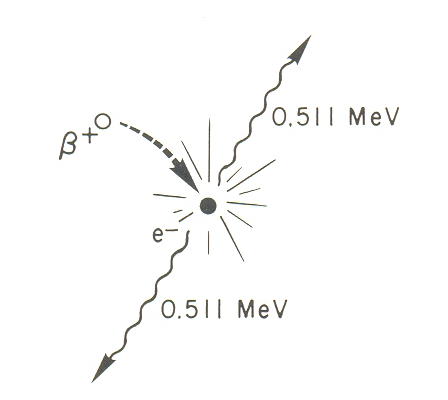 İçi gaz dolu ortamda iyonizasyon prensibine göre çalışan detektörler:
Geiger Müeller Sayacı
Cep Dozimetreleri
Doz kalibratörleri